IEEE-USAArea MeetingsPACE 2020
Amber Orr
Region 6 PACE Chair
aorr@ieee.org
WHAT IS PACE?PROFESSIONAL ACTIVITIES COMMITTEES FOR ENGINEERS
A grassroots network of IEEE volunteers and committees organized at the section and chapter levels with support from Regions and IEEE-USA.
PACE Objectives (Professional Activities Committees for Engineers)
PACE promotes:
The professional interests of the U.S. members 

The professional activities of Sections, Chapters, and Student Branches

A mechanism for communication of members' views on their professional needs.
‹#›
Five PACE Topics
Government Activities
Career and Employment Enhancement Activities
Pre-University (K-12 STEM) Activities
Student Professional Awareness Activities
Technical Policy Activities
‹#›
Career and Employment Enhancement Activities
Career Assistance Programs
Employment  Assistance Programs
Employment Benefits and Career Workshops
Career Transitions Workshops
Retirement and Financial Management Workshops
Consulting, Leadership, Licensure Workshops
Communications Workshops
Any project which promotes careers of IEEE members
Job Fairs
Resume Writing and Job Interview Workshops
Job Listing services
Resume Listing services
Professional Awareness Workshops
Internship Location Listings
Pre-University (K-12 STEM) Programs
Future City Competition
First Robotics Competitions
Science Fair
Math Counts
Any STEM project promoting science, technology, and the image of the engineer
And more….
Student Professional Awareness Activities
Student Professional Awareness Experience (SPA-x)
Rising Stars Conference
Future Leaders Forum (EVO)
WIE ILC (International Leadership Conference)
Hackathons
Student Branch Activities
What is Changing for PACE?
In Short: Structure
In October 2019 there was a Proposal to Adopt to Establish an IEEE-USA Careers and Professional Development Committee and Charter; It was formally adopted in January 2020
Budget Will Remain likely be reduced
Committee will be 8 Regular Members (including Chair), plus liaison members,  and non-voting members as approved by Chair
The Committee will try to recruit several YPs
There will be One PACE Representative designated as Champion to work with Regional representatives
What is Changing for PACE?
In Short: Structure – cont.
There will be one K-12 Representative designated as Champion to work with Regional representatives
There will be one STEM Representative designated as Champion to work with Regional representatives
There will be one Student activities designated as Champion to work with Regional representatives Representative
There will be One PACE Representative designated as Champion to work with Regional representatives
PACE Process
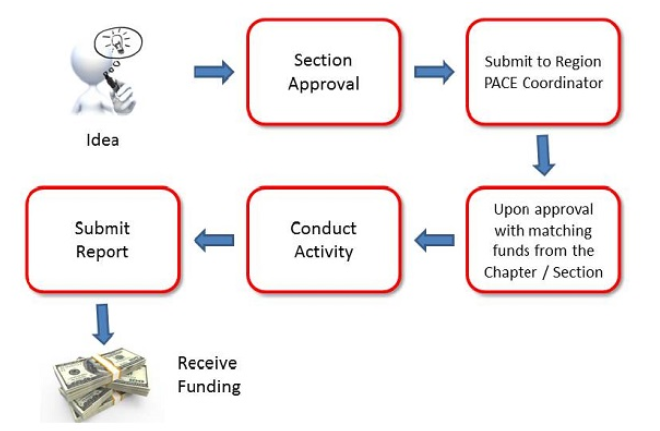 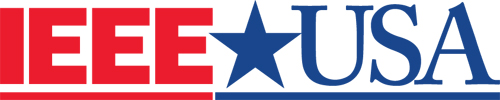 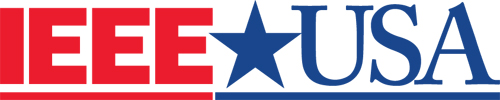 Questions/Comments
Amber Orr
Region 6 PACE Chair
aorr@ieee.org
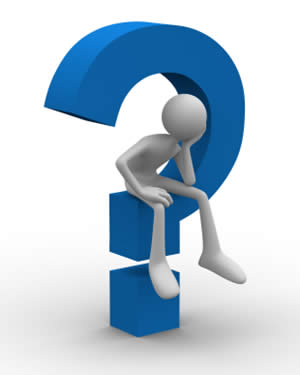 ‹#›